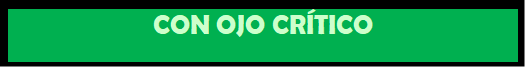 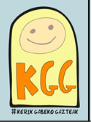 IMÁGENES NUEVOS CONSUMOS

PARTE 2
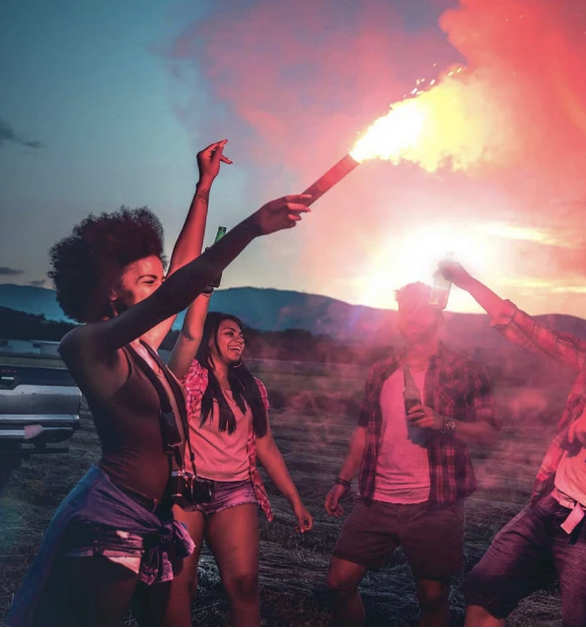 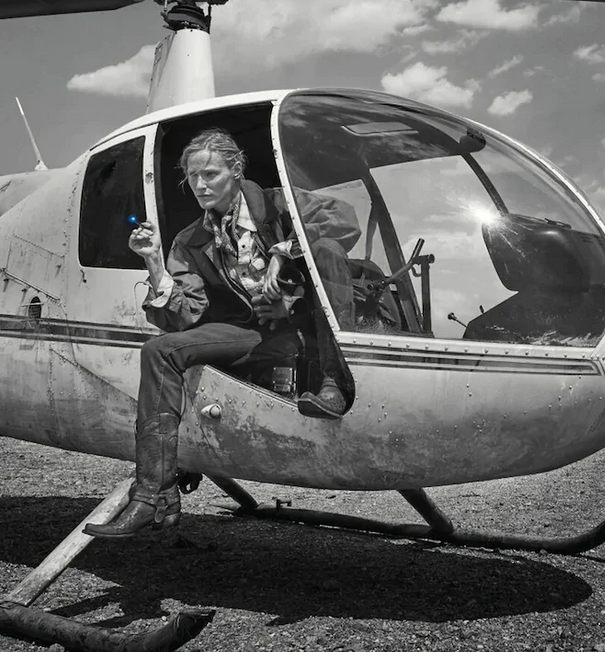 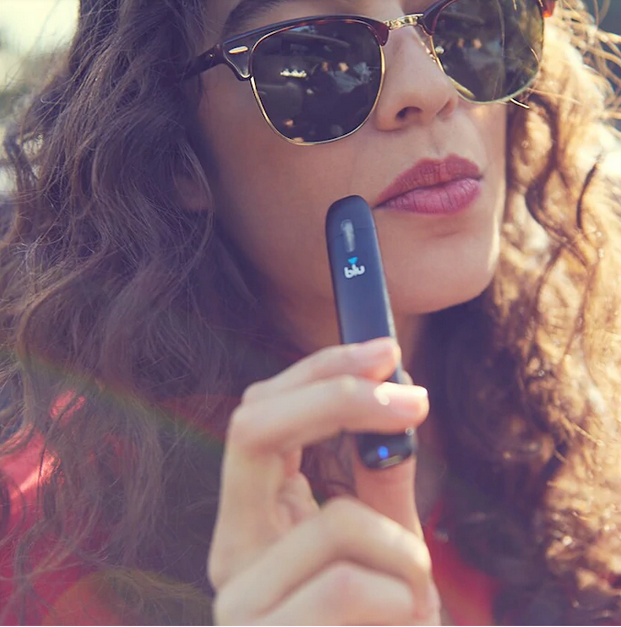 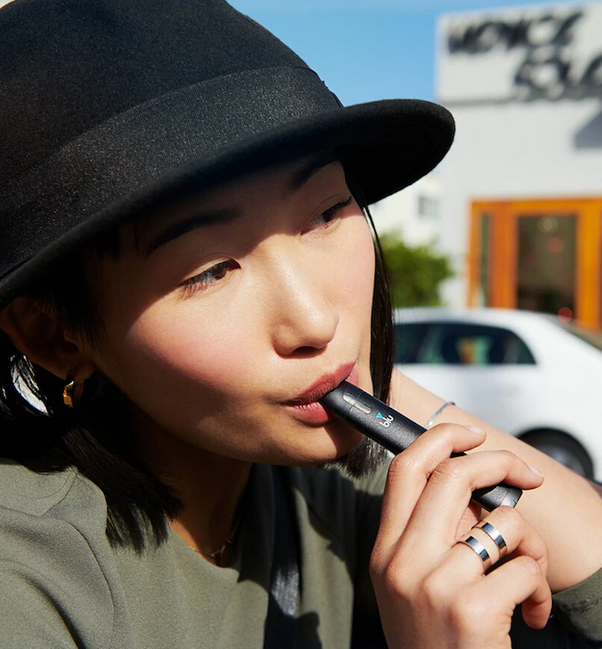 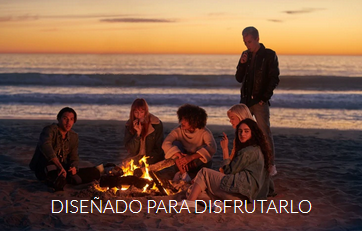 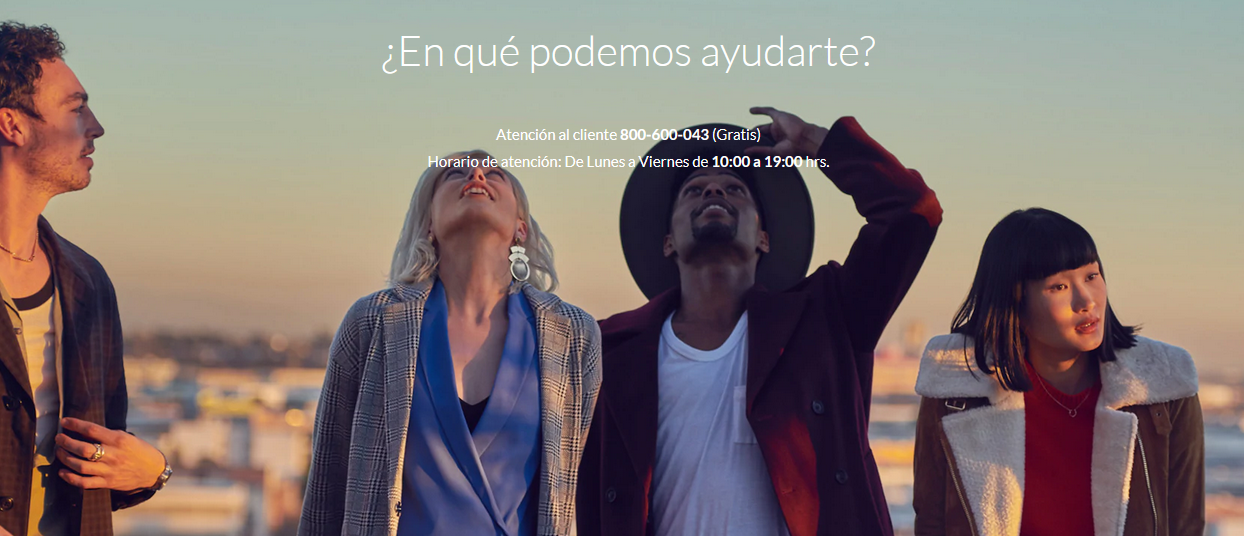 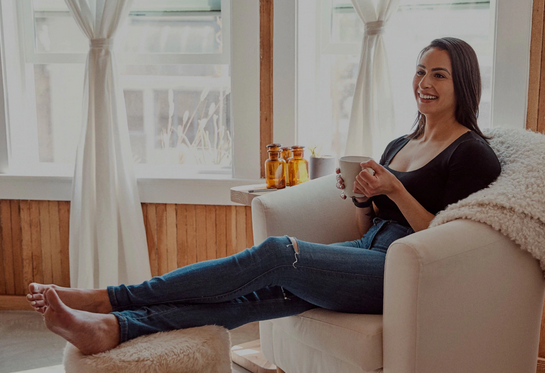 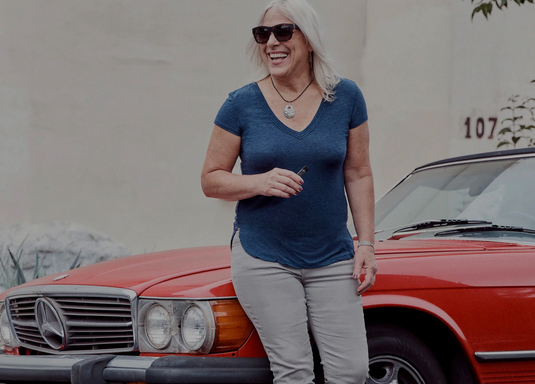 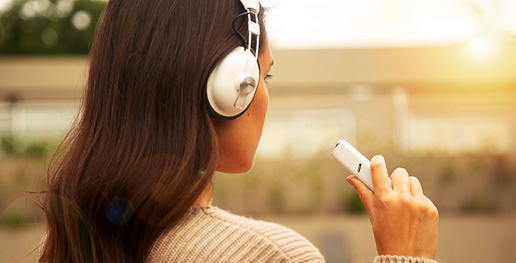 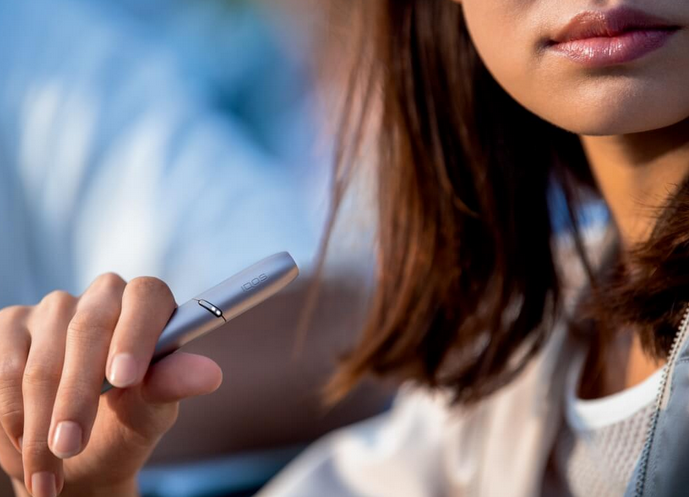 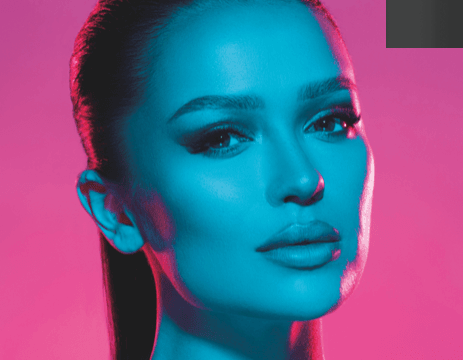 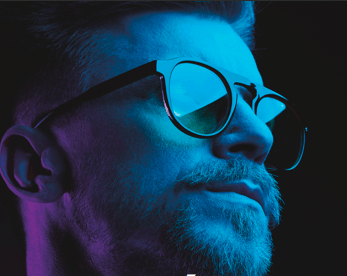 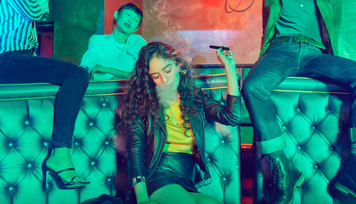 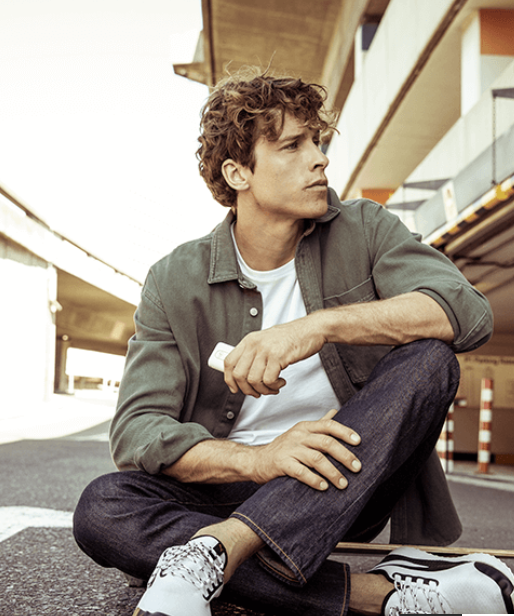 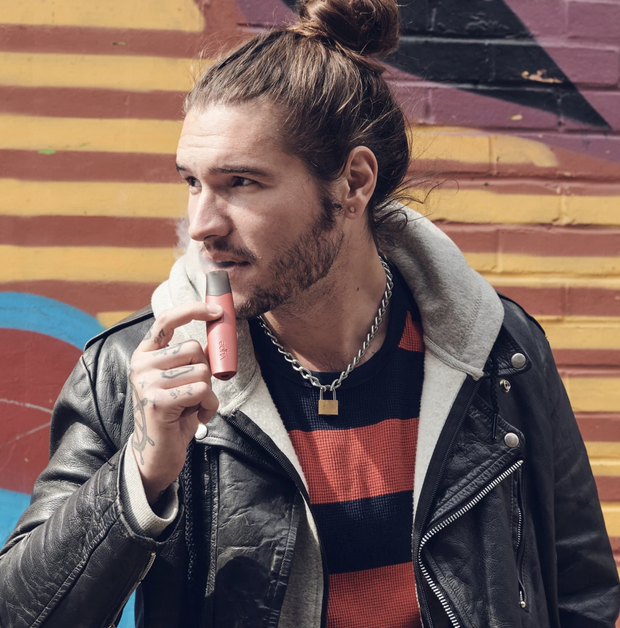